Наурыз Мейрамы!
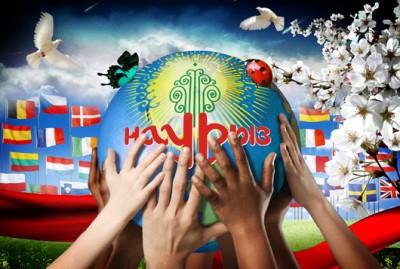 Праздник весеннего равноденствия!
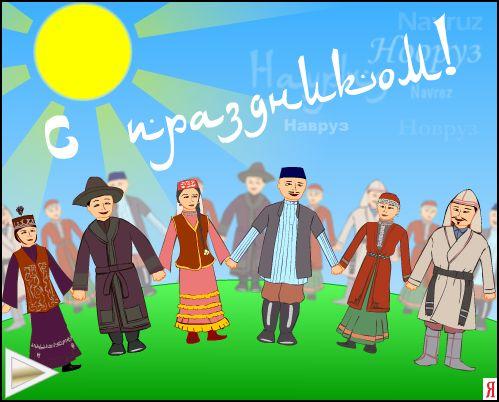 Мы здесь сегодня собрались,
Чтоб встретить праздник – Наурыз!
Улыбки, шутки, звонкий смех,
Пусть радуют сегодня всех!
Возьмёмся за руки, друзья,
Ведь мы-единая семья:
Татарин, русский и казах,
Литовец, немец и поляк.
За нашим праздничным столом
Мы вместе песни запоём!
Открыта дверь для всех гостей-
Для пожилых и для детей.
Весна навстречу нам идет,
 Весна на праздник всех зовёт,
Народы самых разных стран
Шлют поздравленья в Казахстан!
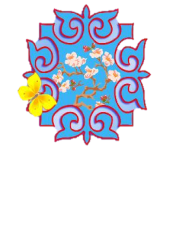 Праздник Наурыз-один из самых древних на Земле.
Навруз в переводе с фарси означает «Новый день».
Он отмечается уже более пяти тысяч лет как праздник Весны и обновления природы у персоязычных и некоторых тюркоязычных народов Казахстана, Средней и Малой Азии, Ирана, а также среди башкир и татар.
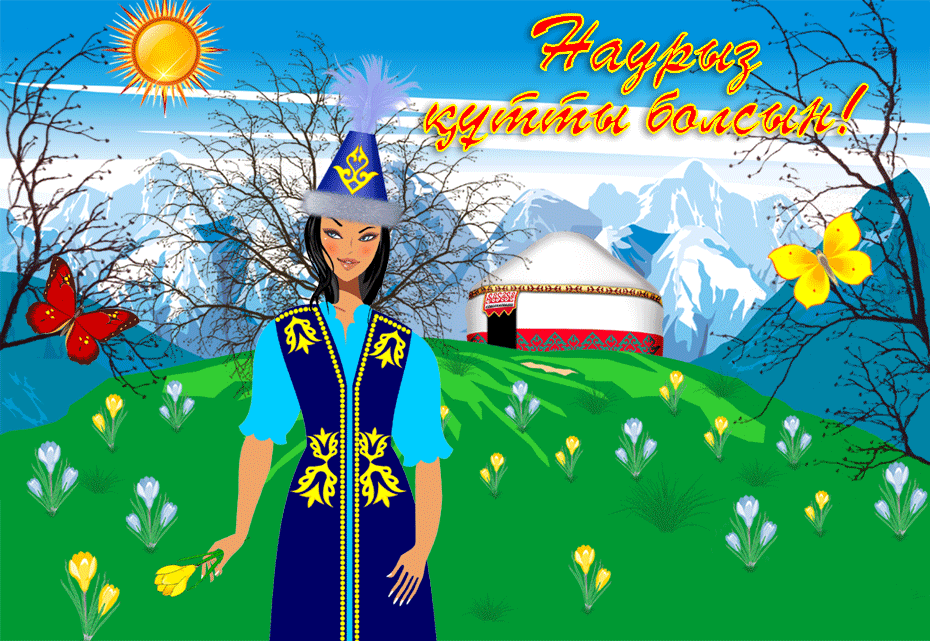 Его написание и произношение могут различаться в разных странах-Новруз, Навруз, Нуруз, Невруз, Наурыз и т. д. Исторические сведения об этом празднике встречаются в трудах античных и средневековых авторов.
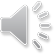 По древнему летоисчислению этот день обычно совпадал с 22 марта-днем весеннего равноденствия. Поэтому казахи назвали месяц март-Наурыз. Считалось, что в этот день происходит обновление в природе, гремит первый весенний гром, набухают почки на деревьях, буйно прорастает зелень.
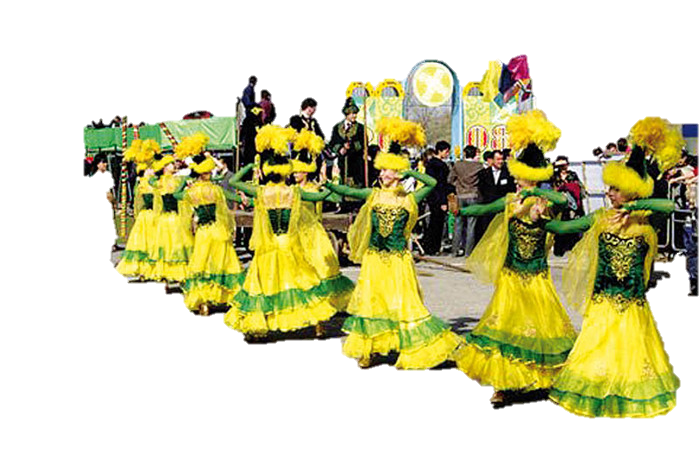 Наурыз мейрамы
 как нерелигиозный 
праздник весны
 и обновления
 имеет общие
 корни и параллели
 с проводами зимы
 и другими значимыми 
моментами в жизни всех
 народов Казахстана.
 В народе повелось:
 чем щедрее будет отмечен 
 праздник Наурыз, 
тем благополучнее пройдет год. 
Отсюда-изобилие праздничных обычаев и атрибутов.
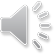 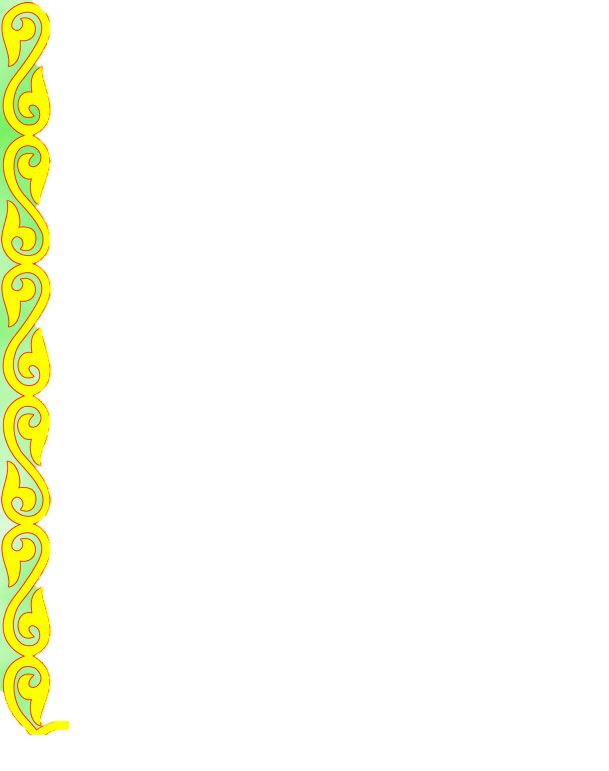 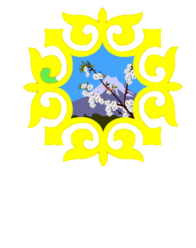 Праздничный достархан
-скатерть с различными яствами.
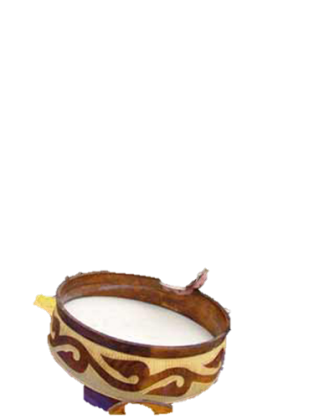 Проросшие злаки
Лепешки
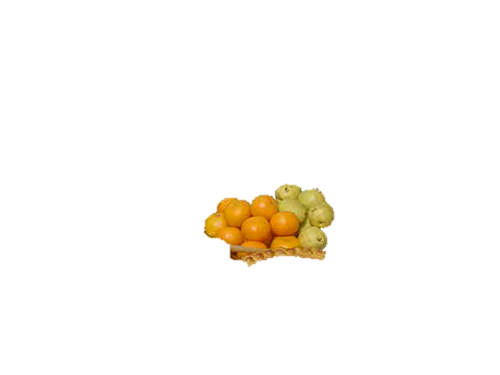 Похлёбка-Наурыз коже.
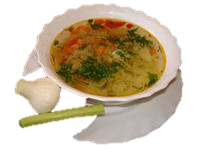 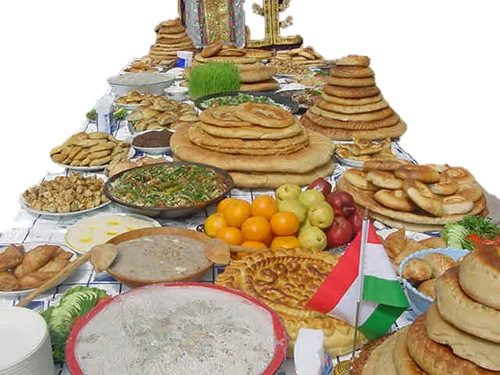 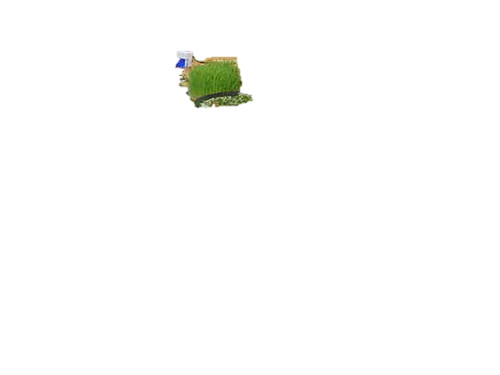 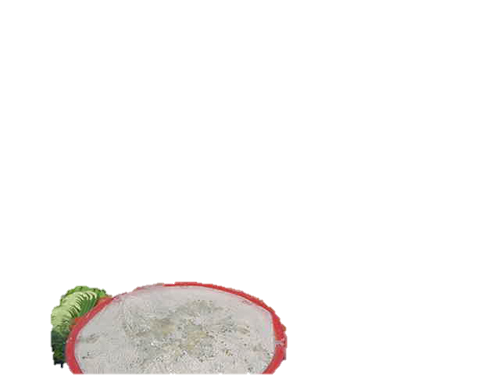 Сумалак-халва
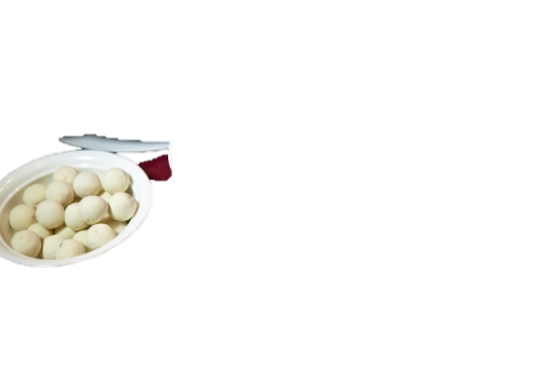 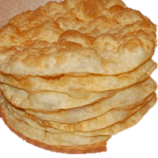 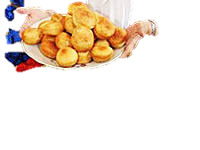 Баурсаки.
Кумыс
Начинаются народные гуляния: дети ходят по домам и поют песни про «Наурыз», а их одаривают сладостями.
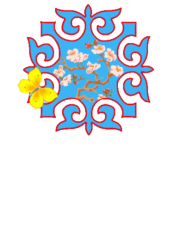 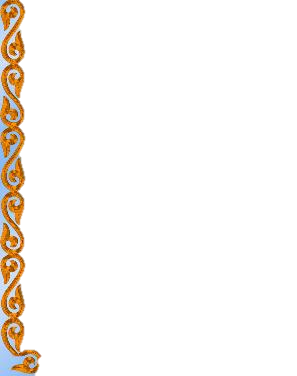 На улицах выступают артисты, соревнуются острословы, звучат песни и шутки. Особое внимание уделяется народным
играм и скачкам на лошадях.
День заканчивается Айтысом--состязанием акынов.
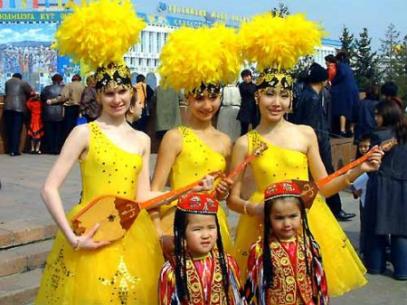 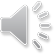 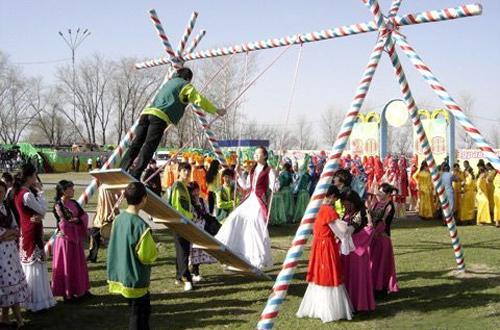 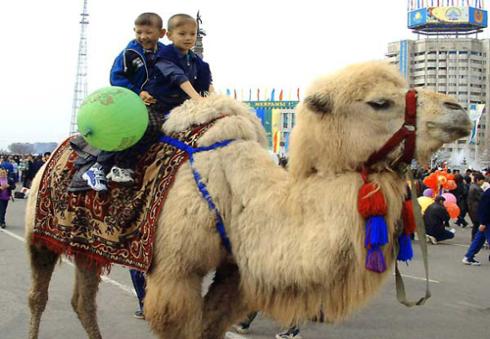 Игры и развлечения
 выполняли всегда общественные функции,
 такие как воспитательные, военно-спортивные,
ритуальные, зрелищно-эстетические,
 коммуникативные.
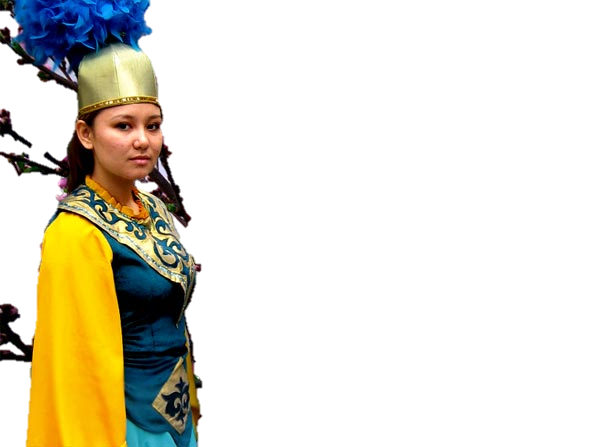 Игра «Айкыш-уйкыш»
(«друг другу навстречу».) После шутливого
 вызова ведущего, мужчина и женщина
 выбегали навстречу друг другу, сталкиваясь грудь в грудь.
Игра «Кокпар»
Используется туша козла. Только козлиная
шкура выдерживает усилия нескольких
 всадников, тянущих её на скаку 
в разные стороны.
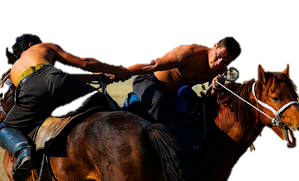 Игра «Аударыспак»
Джигиты перетягивали друг друга
 из седла, а если удавалось пересадить
 соперника задом наперед, его под 
хохот и шутки отправляли в свою
 группу.
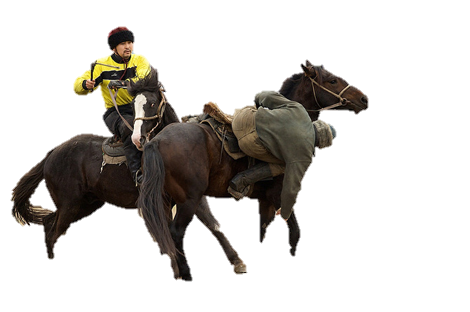 Игры: «Аударыспак»
и «Кокпар»
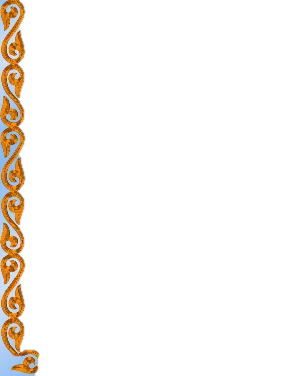 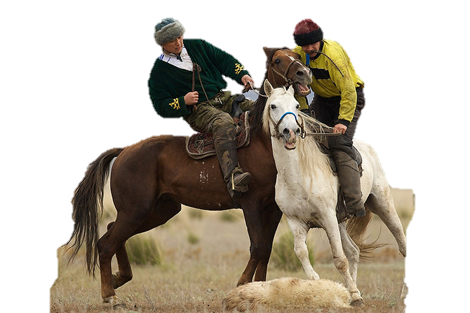 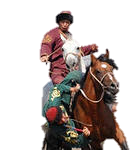 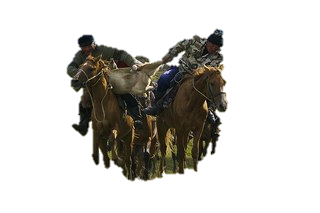 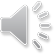 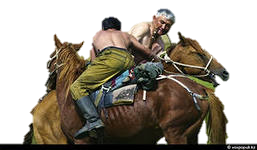 Доскажи пословицы
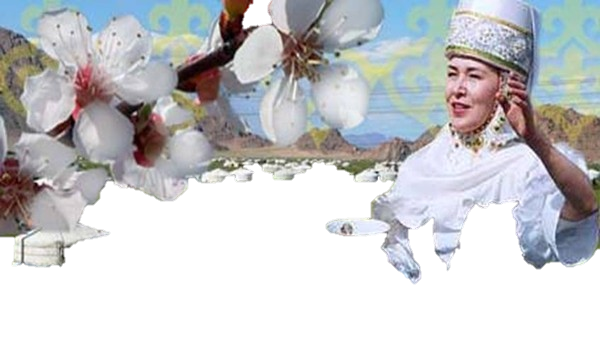 Дерево крепко корнями, а человек
друзьями.
уменье.
Где хотенье, там и
Стыдно не знать, стыдно
не учиться.
Сила птицы в крыльях, сила человека
в дружбе.
только наскучит.
Умный делу научит, а глупый
Цветет бутон там, где прижился, джигит силен там,
где родился.
Дружный дом-счастья полон, дружбу потерял-
счастье расплескал.
Одна у человека мать, одна у него и
Родина.
Лошадь 
для казаха всегда была не только средством передвижения, мерилом богатства и одним из источников пищи. Лошадь-важный элемент мироощущения и жизненной философии кочевника. В жизни кочевников конь всегда ценился и занимал своё особенное, главное место. Казахи очень ценят и берегут коней.
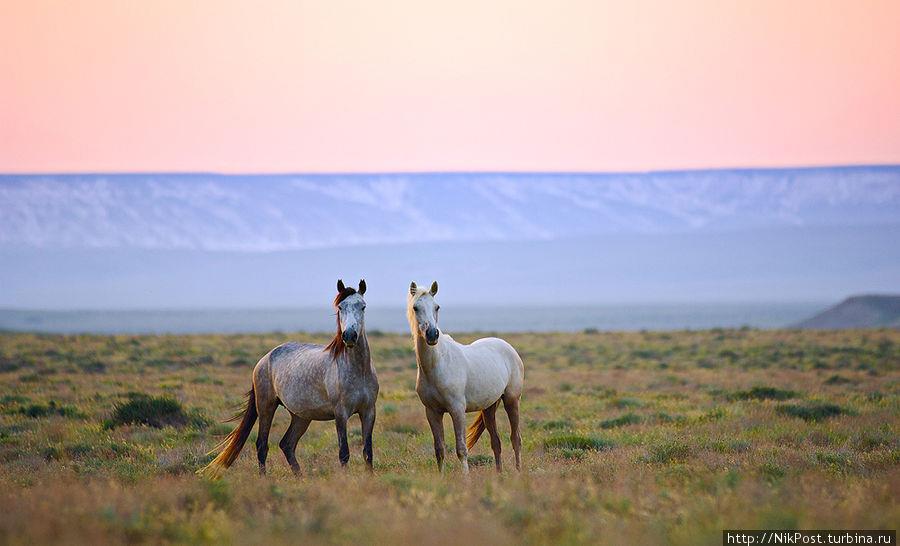 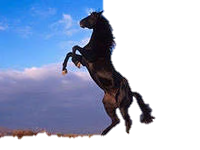 «Крылья батыра-конь».
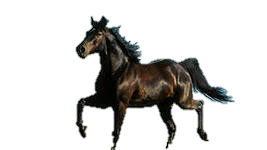 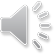 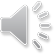 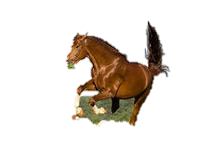 «Неудачливого джигита
 выручает удачливый конь».
«Жизнь может выдумывать всякую всячину, но если
 у тебя нет хорошего верного коня, это равносильно твоей смерти».
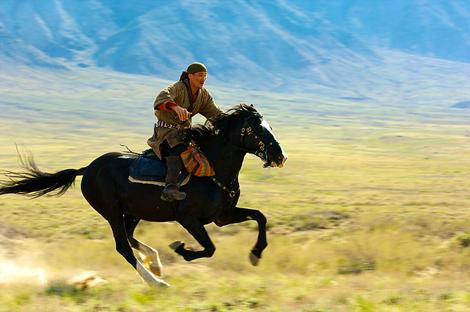 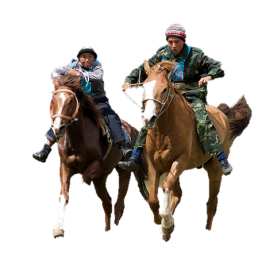 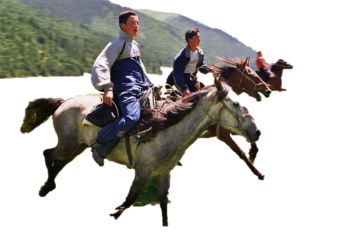 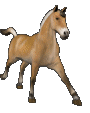 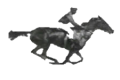 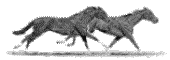 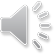 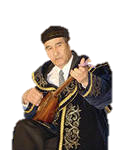 Наурыз
 заканчивался Айтысом, где два акына в стихотворной форме состязались в песнях, символизируя добро и зло, уходящий старый и наступающий в день равноденствия Новый год.
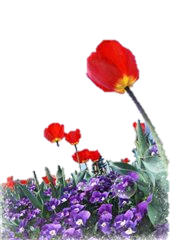 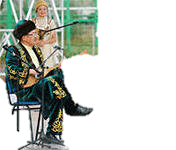 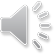 На юге Казахстана народные торжества дополнялись чествованием алого цветка «кыз-галдак». 
Этому нежному созданию посвящались айтысы,
 молодёжные хороводы «Алкакотан».
Презентацию подготовила Гавриленко Татьяна Васильевна
Преподаватель по классу виолончели КГКП ДМШ №1
Акимата г.Усть-Каменогорска ВКО Республики Казахстан.
Ссылки на Интернет ресурсы:
http://vk.com/inside_kz -фоны для Наурыза.
http://www.psd- shablony.kz/ -Шаблоны к Наурызу.
http://muzofon.com/search-
-А.Енсепов-Адай-казахская домбра,
Жумыр-Кулыш-казахская домбра.
http://pit-tamb.flyboard.ru/-
Картинки-скачки на лошадях.
http://turbina.ru/guide/Kazakhstan-
Картинки-казахские игры: «Кокпар»
и «Аударыспак
http://turbina.ru/guide/Kazakhstan-
Картинки-казахская лошадь.
http://arstyle.org/graphic/wallpappers/29596-200-animal-wallpapers.html
-Картинка-казахская лошадь
http://zhivotnye.narod.ru/horse/
-Картинка-всадник на лошади
http://shimkent.info/?p=12808
-Картинка-Достархан
http://foto.real-trick.ru/nooruz-
Картинки-казахские блюда.
http://girls-svadba.ru/content/svadba-v-kazakhstane
-Девушки танцуют